遇见
最美
的
丽江
旅行更衣记
旅行在别处，
感知别样的生活，
穿着随心意，
遇见最美的自己。
七彩云南之旅
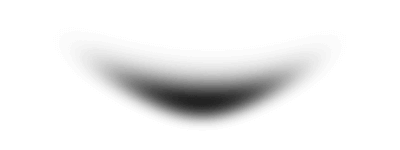 古城是丽江市的一处旅游景点，又名"大研古镇"，坐落在云南省丽江市大研镇，地理坐标为东经100°14′，北纬26°52′。海拔2400余米。是一座风景秀丽，历史悠久和文化灿烂的名城，也是中国罕见的保存相当完好的少数民族古镇。
丽江古城
丽江古城有着绚丽多彩的地方民族习俗和娱乐活动，纳西古乐、东巴仪式、占卜文化、古镇酒吧以及纳西族火把节等，别具一格。
https://www.PPT818.com/
01
有人，
在这里邂逅
丽江是这样一个地方
有人，
在这里疗伤
丽江是这样一个地方
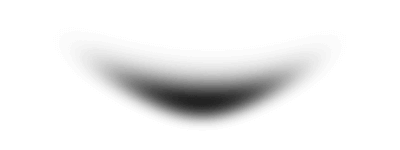 01
丽江是这样一个地方
有人，在这里遗忘，或者被遗忘。
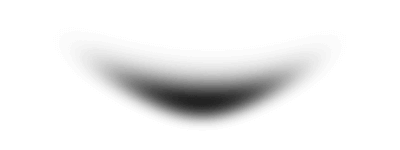 有人，
在这里艳遇。遇人，遇城，遇心。
有人，
从这里开始流浪，或者，终止流浪……
“
在丽江，你可以感觉时光慵懒如猫。蔚蓝的天，朵朵白云天上飘，呼吸的也许是清凉的空气，可那日光却有丝强烈，别不在意，尤其中午，那小小的刺痛不小心也会灼伤你娇嫩的皮肤，毕竟是高原气候，紫外线还是有点强。
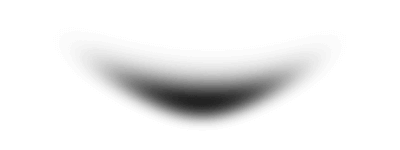 这里的人们是天神的儿子，这里的人们是自然的儿子……
”
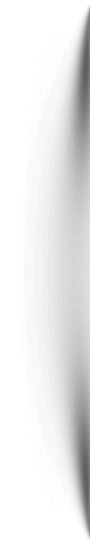 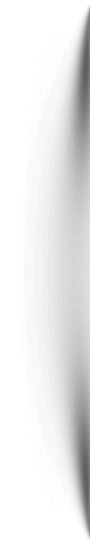 01
有人说，若有一个地方，让你去了便深深依恋，想留下，想老死，那就是丽江。
丽江到底是什么样子，为什么如此让人怀念，为什么如此令人难忘ext ever since the 1500s, when an unknown printer took a galley of type and scrambled it to make a type specimen book. It has survived not only five centuries,
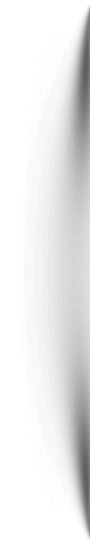 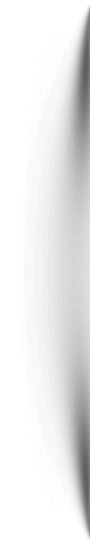 七彩云南之旅
也有人说，不要轻易去丽江，因为她会把你留下，人生最大的遗憾就是，人走了，心还在丽江。
丽江到底是什么样子，为什么如此让人怀念，为什么如此令人难忘ext ever since the 1500s, when an unknown printer took a galley of type and scrambled it to make a type specimen book. It has survived not only five centuries,
Creative Designer
行业PPT模板http://www.1ppt.com/hangye/
01
N
P
七彩云南之旅
丽江是
这样
一个
地方
BusinessPackage
Creative Package
Lorem Ipsum is simply dummy
Text of the printing and
Typesetting industry. 
Lorem Ipsum is simply
Dummy text of the printing
Lorem Ipsum is simply dummy
Text of the printing and
Typesetting industry. 
Lorem Ipsum is simply
Dummy text of the printing










01
云静苍山远，风轻碧草香
锦绣丽江
Lorem Ipsum is simply dummy text of the printing and typesetting industry.
[Speaker Notes: https://www.ypppt.com/]
丽江印象
C O M P A N Y   P O R T F O L I O
丽江印象
丽江印象
丽江印象
B
H
V
丽江到底是什么样子，为什么如此让人怀念，为什么如此令人难忘
丽江到底是什么样子，为什么如此让人怀念，为什么如此令人难忘
丽江到底是什么样子，为什么如此让人怀念，为什么如此令人难忘
丽江印象
丽江印象
丽江到底是什么样子，为什么如此让人怀念，为什么如此令人难忘
丽江到底是什么样子，为什么如此让人怀念，为什么如此令人难忘
01
云静苍山远，风轻碧草香
锦绣丽江
丽江到底是什么样子，为什么如此让人怀念，为什么如此令人难忘ext ever since the 1500s, when an unknown printer took a galley of type and scrambled it to make a type specimen book. It has survived not only five centuries,
02
C O M P A N Y   P O R T F O L I O
在丽江，
你可以感觉时光慵懒如猫。
丽江到底是什么样子，为什么如此让人怀念，为什么如此令人难忘丽江到底是什么样子，为什么如此让人怀念，为什么如此令人难忘
在丽江，
你可以感觉时光慵懒如猫。
再见，
丽江。
终止流浪……